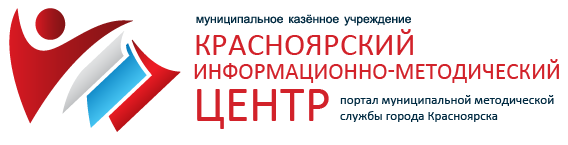 Проектное управление развитием МСО г. Красноярска
Горностаев Александр Октавьевич, 
заместитель директора
Проектное управление развитием МСО г. Красноярска
Красноярский стандарт качества образования – смысловой каркас, обеспечивающий формирование программных представлений о развитии муниципальной системы образования 
с конкретизацией ФГОС (в части образовательных результатов и необходимых для их достижения условий); 
с ориентацией на стратегические направления социально-экономического развития города Красноярска.
Красноярский стандарт качества образования – совокупность требований к организации образовательного процесса (О+В+Р) для достижения определённых образовательных результатов с необходимостью обеспечить 
общекультурный уровень жителя столицы Красноярского края; 
потенциальную основу развития наукоемкого, высокотехнологичного производства, а также предпринимательства во всех сферах жизнеобеспечения города.
Проектное управление развитием МСО г. Красноярска
Красноярский стандарт качества образования 
конкурентоспособность (К) применяемых технологий обучения, означающая, прежде всего, вовлеченность в учебный процесс каждого учащегося с учетом его индивидуальных особенностей, в т.ч. за счет сетевых форм получения образования, электронных сервисов;
эффективность (Э) использования существующей и создаваемой инфраструктуры обучения, означающая, прежде всего, комфортность процесса обучения, в т.ч. за счет расширения образовательного пространства школы, новых дизайнерских решений;
достоверность (Д) образовательных результатов, достигаемых учащимися в процессе обучения, означающая, прежде всего, практичность результатов, проверяемую за счет независимой оценки качества обучения, в т.ч. в ситуациях «переноса» в рамках проектной, исследовательской, научно-технической деятельности.
Проектное управление развитием МСО г. Красноярска
Проектное управление – это особый вид управленческой деятельности, базирующийся на предварительной коллегиальной разработке комплексно-системной модели действий по достижению оригинальной цели и направленный на достижение этой модели.
Проектное управление выглядит как целенаправленное действие, обеспечивающее последовательное представление цели в виде модели, а затем перенос на фактическую предметную область.
Проектное управление, оставляя место отдельным аспектам управления отдельными событиями, перемещает акцент на управление системами и структурами, определяющими поведение входящих элементов.
В ходе проектирования создаётся, анализируется и утверждается модель деятельности и её результатов, направленных на достижение поставленных целей.							 (М.Л. Разу)
Проектное управление развитием МСО г. Красноярска
Проектное управление исходит из принципиального значения обратной связи между субъектом и объектом управления, которая является такой же значимой, как и прямая, и с помощью которой субъект управляет объектом.
Субъект и объект взаимосвязаны в рамках единой системы управления.
Проектное управление направлено на выявление имманентных механизмов самоуправления, а также на их использование в рамках поставленных перед проектом целей.
Проект – комплексная деятельность временного коллектива в условиях активного взаимодействия с внешней средой, которая направлена на выполнение чётко обозначенной цели и получение конкретного результата (изменения) в заданный промежуток времени при ограниченных финансовых и других ресурсах. 	(А.М. Моисеев)
Проектное управление развитием МСО г. Красноярска
Проектное управление – это особый вид управления, который может применяться к управлению любыми объектами, а не только объектами, имеющими явные характеристики проекта.
Задача: в процессе проектной деятельности направить и интегрировать
усилия людей, 
ресурсы, 
знания из различных областей, 
опыт практической деятельности, 
методы и инструменты управления, 
необходимые для достижения определенных целей-идей. 
Результат – реализованная в практике идея как достижение цели.
Проектное управление развитием МСО г. Красноярска
Основные принципы проектного управления:
принцип дифференцированного подхода;
принцип экономической целесообразности;
принцип гибкости;
принцип конкурентоспособности;
принцип разделения полномочий;
принцип открытости;
принцип «лучшее в практику».

Проектное управление – воплощение системного подхода к управлению как инновационная технология для создания территорий опережающего развития.
Проектное управление развитием МСО г. Красноярска
Стратегия социально-экономического развития г.Красноярска
Стратегия развития МСО г.Красноярска
Ориентиры и стратегия развития образования
Проектный офис (КИМЦ)
Id (идеи)
Стратегкоманда ГУО
Re (реальность)
УДО
УСС
ОУ3
ОУ4
ОУ
ОУ1
ОУ2
Проектное управление развитием МСО г. Красноярска
Плоскость изменений МСО
«Образовательный и инфраструктурный дизайн как механизм формирования современного образовательного уклада»
«Профессиональное развитие педагогических и управленческих кадров»
Плоскость деятельности
Плоскость управления МСО
«Управление развитием образования средствами мониторинга»
Проектное управление развитием МСО г. Красноярска
Стратегическая линия 
«Образовательный и инфраструктурный дизайн как механизм формирования современного образовательного уклада»
Образовательный и инфраструктурный дизайн: образовательные возможности в знаково-символических конструкциях и инфраструктурных решениях.
Ликвидация образовательного неравенства – гарантия высокого качества Красноярского образования.
Инженерная универсализация через научно-техническое творчество.
Школьные меридианы.
Образование детей с ограниченными возможностями здоровья.
Проектное управление развитием МСО г. Красноярска
Стратегическая линия 
«Образовательный и инфраструктурный дизайн как механизм формирования современного образовательного уклада»
6. Интеграция общего и дополнительного образования.
7. Управление крупной школой.
8. Образовательное межведомственное сотрудничество.
9. Семейное образование.
10. Экологическое образование.
11. Сетевая школа старшеклассников.
12. Внутришкольная система оценки качества образования.
Проектное управление развитием МСО г. Красноярска
Проектная линия 
«Профессиональное развитие педагогических и управленческих кадров»
13. Стандарт профессиональной деятельности педагога Красноярска.
14. Подготовка педагогических кадров.
15. Педагогическая интернатура.
16. Сетевой педагогический лицей.
17. Становление молодых педагогов в условиях школы.
18. Академия мастерства управления.
19. Повышение качества образования в школах-аутсайдерах.
20. Директорский клуб «Образование будущего».
Проектное управление развитием МСО г. Красноярска
Стратегическая линия 
«Образовательный и инфраструктурный дизайн как механизм формирования современного образовательного уклада» реализуется посредством разработки каждой образовательной организацией представлений об укладе организации (его перспективное видение), 
в основе которого рассматривается образовательный процесс, направленный на достижение планируемых образовательных результатов в соответствии с ФГОС общего образования, и его инфраструктурное обустройство.

Образ образовательного процесса и соответствующей инфраструктуры описывается в Программе развития образовательной организации с ближайшей перспективой построения образовательного уклада.
Проектное управление развитием МСО г. Красноярска
Стратегическая линия 
«Образовательный и инфраструктурный дизайн как механизм формирования современного образовательного уклада».
Предполагается инициация и стимулирование работы с Программами развития образовательных организаций и их реализация посредством разработки и осуществления соответствующих проектов. 

Ожидается проектно-ориентированная инициатива организаций по поэтапному формированию образовательного уклада в соответствии с разработанными программными представлениями.
Образовательный результат – 
					– Образовательный процесс – 
										– Условия
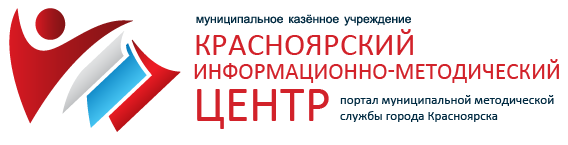 Проектное управление развитием МСО г. Красноярска
Горностаев Александр Октавьевич, заместитель директора
Проектное управление развитием МСО г. Красноярска
«Образовательный и инфраструктурный дизайн» 
обозначает «различные виды проектировочной деятельности, имеющей целью формирование эстетических и функциональных качеств предметной среды»* как образовательной среды через наполнение и обустройство образовательного пространства. 
*Большой Энциклопедический словарь. 2000. (http://dic.academic.ru/dic.nsf/enc3p/119362)

Образовательная среда – наполнение образовательного пространства.

Образовательный дизайн определяется образовательной технологией, задающей основу образовательной среды для выстраивания отношений между обучающим и обучающимся.
вернуть
Управление проектами / Проектное управление
Управление проектами — область деятельности, в которой определяются и достигаются чёткие цели проекта при балансировании между объёмом работ, ресурсами (такими как деньги, труд, материалы, энергия, пространство и др.), временем, качеством и рисками.      (в соответствии с определением национальным стандартом ANSI PMBoK)
Проектное управление – область деятельности, в которой реализуются идеи опережающего развития посредством проектно-ориентированных инициативпри целенаправленной интеграции усилий людей, необходимого ресурса, знаний из различных областей, опыта практической деятельности, способов управления.
Проектное управление развитием МСО г. Красноярска
Основные характеристики проектного управления:
Чёткое предварительное определение целей, содержания, этапности и границ проекта
Новое распределение ролей и ответственности в каждом проекте.
Персонифицированное закрепление ответственности.
Концентрация управленческих трудозатрат на первых этапах проекта.
Планирование и организация – основная задача руководителя проекта.
В ходе реализации акцент на оставшуюся часть проекта.
Основной инструмент контроля – прогнозирование.